O’Donnell JP, O'Sullivan CJ
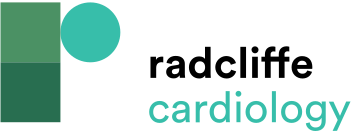 Images from In Vitro Testing Prior to an Early In Vivo Trial
Citation: Interventional Cardiology Review 2019;14(3):147–51.
https://doi.org/10.15420/icr.2019.08.R2
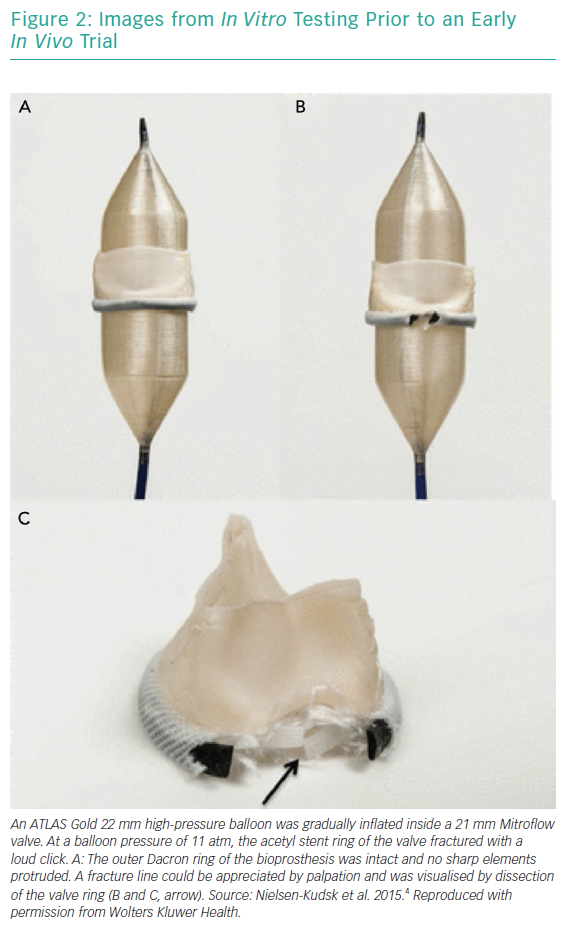